PMI e rapporti con il territorioROSSELLA DI FEDERICO
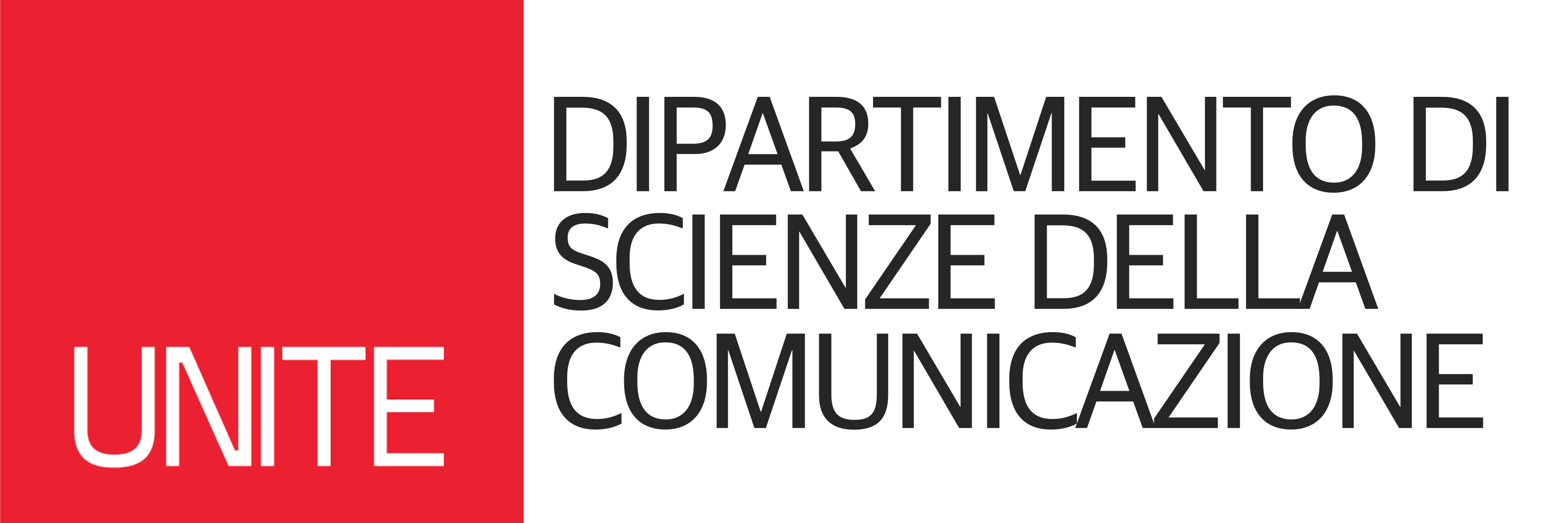 Rapporto con l’ambiente istituzionale
Progetto di ricerca: Vecchi e nuovi modi di regolare il lavoro nelle piccole imprese in Italia e in Europa 
Survey: questionario somministrato con metodo CATI a 2.320 imprese (fino a 49 addetti) settori non finanziari, database AIDA
     Lombardia 768; Toscana 763; Abruzzo 398; Calabria 391
Interviste semi-strutturate a 66 imprenditori (privilegiando imprese già coinvolte nella prima fase)
    Lombardia 17 (10 Milano-7 Bergamo); Toscana 17 (11Firenze-6 Prato); Abruzzo  18 (9 Pescara-9 Teramo); Calabria 14 ( 13 Cosenza-1 Catanzaro)
Variabili utilizzate
Variabili di processo: presenza/assenza di appartenenza ad un’associazione datoriale-contatti con sindacati esterni 
(indice di RADICAMENTO ISTITUZIONALE)

Variabili di risultato : uso/non uso di risorse esterne (finanziamenti, politiche per promuovere e supportare la competitività delle piccole imprese;  servizi forniti dagli enti bilaterali o fondi)
 (indice di DIPENDENZA ISTITUZIONALE)
Dottorato Economic and social sciences
Altri risultati/1
È maggiore nelle imprese isolate o senza radici
Nelle micro imprese la esternalizzazione dei processi strategici è diffusa
L’uso dei consulenti esterni offre un’alternativa ad avere contatti con le associazioni datoriali e i sindacati
Il focus della regolazione dei processi si sposta dal livello istituzionale a quello personale
Collegamento tra i 4 modelli di imprese e la tendenza a esternalizzare il management delle risorse umane e delle relazioni di lavoro a professionisti/consulenti esterni
Altri risultati/2
La possibilità di accedere al credito
Le competenze delle risorse umane
La legalità
La disponibilità di infrastrutture e servizi per le imprese
Le iniziative e le attività delle parti sociali
Le iniziative e le attività degli enti locali
La percezione della qualità del territorio da parte degli imprenditori
Valutazione dei fattori di contesto (1-10) (Valori medi)
Altri risultati/3
Tra imprese
Tra imprese, università e scuola
Tra sindacati e associazioni datoriali (parti sociali)
Tra parti sociali e enti locali

valutazione espressa in una scala a 4 modalità (per niente buona, poco buona, abbastanza buona, molto buona).
La valutazione della capacità di cooperazione tra attori locali
Valutazione della capacità di cooperazione tra gli attori locali (percentuale di chi ha risposto “abbastanza buona” o “molto buona”)
Abruzzo
Le micro e piccole imprese possono facilmente reperire le competenze di cui necessitano (sebbene si verifichi la “rarefazione“ del saper fare)
Possono operare in un clima di legalità
La debolezza dell’azione istituzionale e associativa rappresenta l’aspetto più problematico di tutti
«se la mia azienda fosse a Milano o a Firenze, avrebbe opportunità maggiori a livello commerciale, perché da noi le distanze sono abbastanza… ma, più che le distanze, sono i collegamenti, che non ci sono. Se un cliente viene da Milano, farlo venire qui è un po’ complicato. Da Firenze è anche peggio, perché da Milano, al limite, si può prendere un aereo per Pescara. […] Siamo costretti noi a muoverci di continuo, per trovare delle opportunità» (TE_MA_M) 


«due o tre anni fa, la Regione Abruzzo – come, penso, tutte le altre regioni – al posto dei vari consorzi per l’esportazione ha creato i poli d’innovazione. Per ogni macrosettore ce n’è uno. Noi facciamo parte del Polo della moda. […] I primi due anni, ha funzionato. […] Noi abbiamo presentato dei progetti sull’internalizzazione […] e sono stati finanziati. Purtroppo, poi, il resto… non si è dato seguito. I poli sono rimasti un po’ al palo, nel senso che non hanno risorse, pertanto… Sì, possiamo incontrarci, fare delle valutazioni, ma a livello operativo, non è che ci sia…» (TE_MA_M).
Governi locali Imprese che hanno fruito di misure di sostegno/promozionali erogate dai governi locali, per tipo di misura e regione (percentuale, risposta multipla)
La burocrazia/bassa qualità delle competenze degli amministratori locali
«Noi abbiamo cercato di spostarci in un comune vicino ed è stato impossibile trattare […]. Ci abbiamo messo quattro anni per avere una risposta per un cambio di destinazione d’uso che non è stato approvato» (PE_MA_M).
«prima di tutto, non hanno conoscenze […]. Per quel che vedo, non sono propositive. Cercano di gestire quel po’ che possono, ma anche lì, con il fatto dei tagli, non hanno risorse» (TE_LS_M). 
«noi andiamo avanti con le nostre gambe, anche perché credo proprio che loro non siano in grado di aiutarci, per una questione di competenze, sia del mercato che produttive» (PE_LS_M).
Le parti socialiImprese che hanno avuto rapporti con gli attori delle relazioni industriali a livello locale, per tipo di attore e regione (percentuale, n variabile)
Il "far da sé»
Alcune trattative… ne abbiamo fatte appena partiti, ma sono state poche. […] Una volta, abbiamo fatto un accordo con il sindacato ed è venuto un responsabile [di Confindustria]. […] Cerchiamo di gestirci da soli» (PE_MA_M).
Associazioni datoriali
«[Cna] ha iniziato a farci le paghe. Poi, c’è gente abbastanza disponibile e siamo andati avanti con loro. […] ci fanno anche qualche pratica su certe agevolazioni. […] Ci assistono quando dobbiamo fare i documenti per l’officina, tutta la parte legale. Ci assistono, nel senso che tutto quello che devi fare lo fanno. […] Loro hanno una rete di tecnici e fanno prezzi decenti» (PE_MA_M).
«siamo iscritti all’Api di Teramo. È una realtà interessante, perché ci informano su tutte le nuove leggi, le normative, gli incentivi. Ci fanno partecipare a dei corsi. Ad esempio, ho partecipato al corso sul Jobs Act» (TE_LS_M)
«Le associazioni di categoria dovrebbero interagire di più con gli associati. […] dovrebbero informare di più le aziende […] su tutto ciò che serve» (PE_LS_M).
I sindacati (un problema)
«[con i sindacati] abbiamo avuto rapporti solo quando abbiamo richiesto la cassa integrazione» (TE_MA_M).
«Sì, li conosco [i sindacalisti della zona], perché nell’ultimo taglio [al personale] che è stato fatto… se uno licenzia più di cinque persone, ci vuole l’apertura del sindacato. Poi, per fortuna, non ne abbiamo avuto più bisogno […] è chiaro che il sindacato è un ostacolo per le aziende, perché è vero che il dipendente dev’essere tutelato – sono stato anch’io dipendente e so quello che significa – però ci sono aziende e aziende. […] se uno è in difficoltà e ha bisogno… noi siamo abbandonati a noi stessi, non ci aiuta nessuno, non siamo tutelati per niente» (PE_LS_M). 
«abbiamo fatto un accordo [per una riduzione di personale]. Il lavoro è diminuito tantissimo. […] Negli ultimi anni, [l’esperienza con i sindacati] non è stata positiva. […] Nel 2020, c’è stata una crisi molto forte. Noi abbiamo iniziato con sei dipendenti, siamo andati in tilt e quattro di questi ci hanno creato grosse difficoltà. […] [Hanno fatto vertenza]. Li abbiamo tutti onorati, però ci è costato molto. E, da quella volta, abbiamo deciso… non ce la sentiamo più di avere tutta questa gente» (TE_MA_M).
Il “valore“ dei professionisti/commercialisti
«[…] in realtà, facciamo sempre con il commercialista di fiducia» (PE_LS_M).

«le associazioni di categoria non sono risultate molto chiare e valide. Non ho mai pensato di affidarmi a loro. Ho preferito il consulente, che posso incontrare e sentire personalmente» (PE_MA_M).

«li abbiamo scelti sempre per conoscenza, perché il consulente per questo tipo di settore non è facile da trovare. […] il settore dei trasporti è diverso, devi conoscere le regole. Insomma, ci sono parametri che uno deve sapere e non tutti conoscono. Sono consulenti che ruotano intorno al settore dei trasporti. Il nostro collabora anche con altre ditte» (TE_LS_M).
Conclusioni
Rafforzamento delle «determinanti esterne»

«imprenditorialità istituzionale»

Maggior «dinamismo» degli attori delle relazioni industriali 

Diffusione di «patti regionali» tra pubblico e privato 
“per utilizzare le risorse disponibili e investirne di nuove percorrendo l’ultimo miglio delle politiche nazionali con un percorso partecipativo a doppia elica: così da aiutare subito le persone e le imprese e iniziare a cambiare il modello produttivo e sociale“ (Butera, 2020).
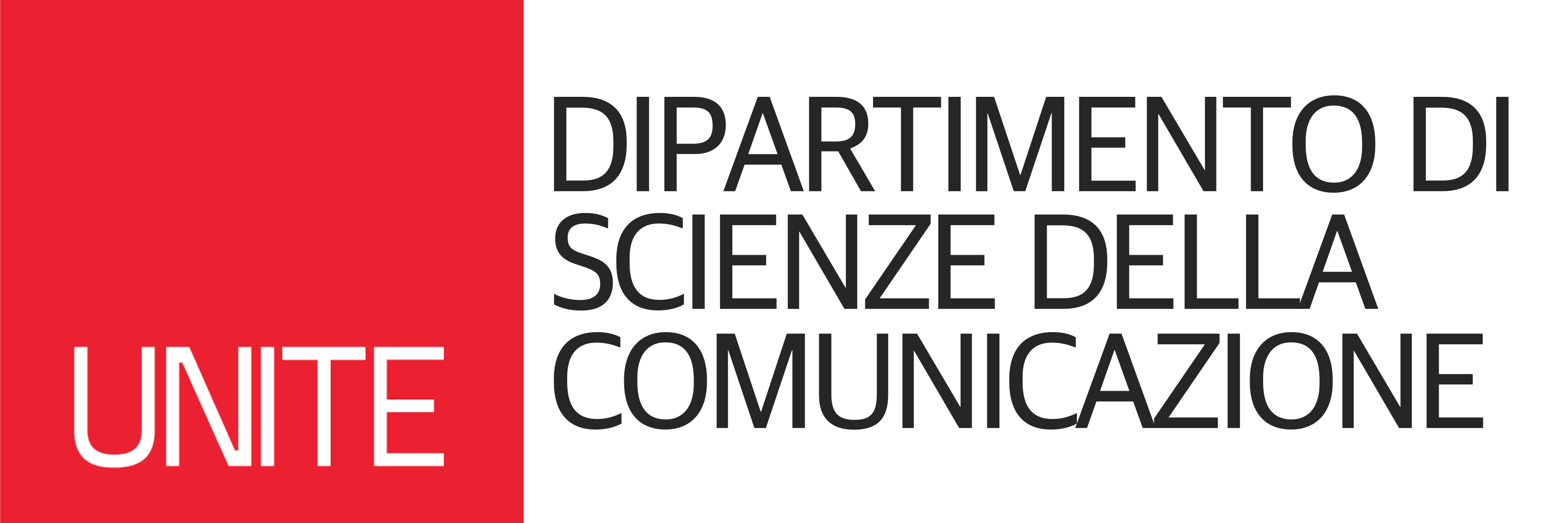 GRAZIE PER L’ATTENZIONE!